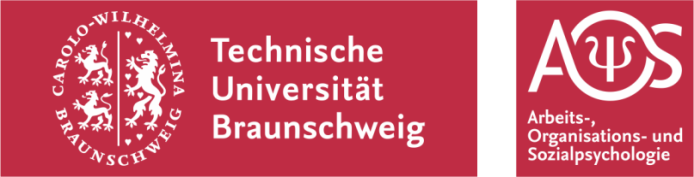 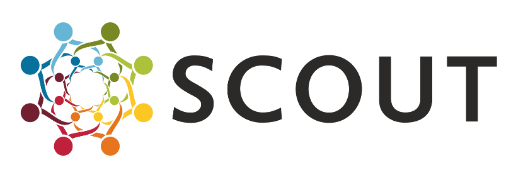 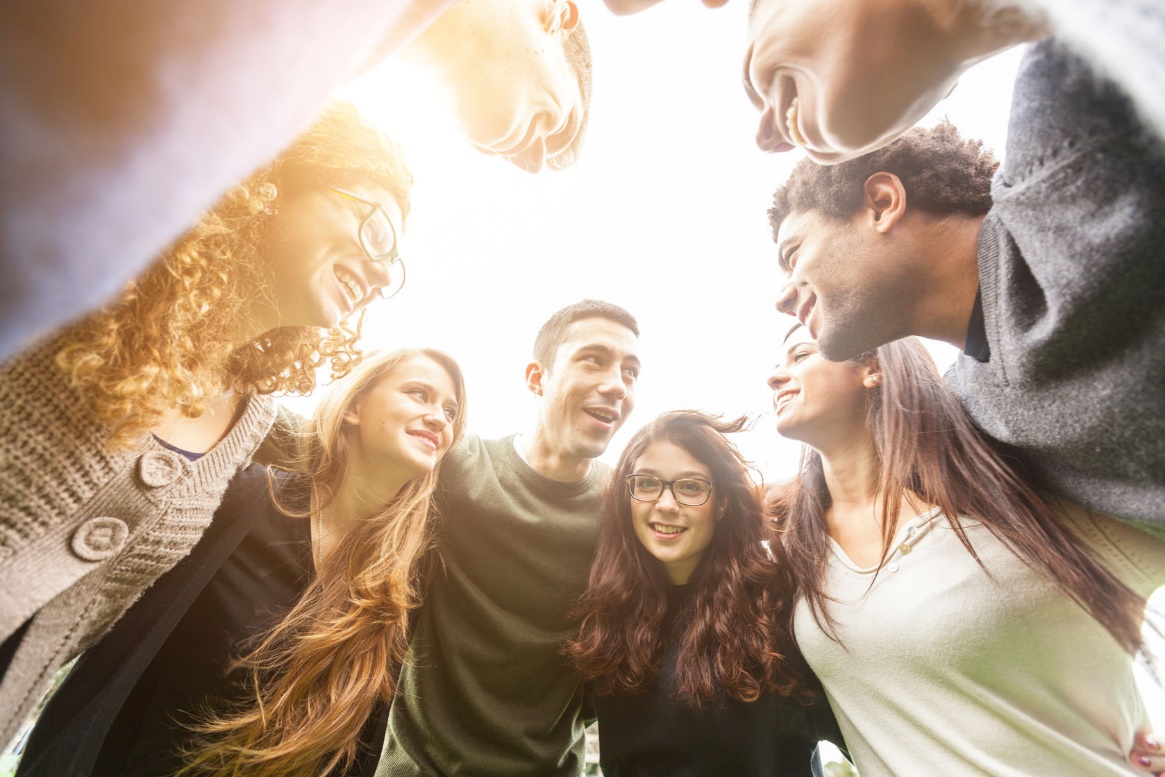 اطلاعاتی درباره شرکت شما در SCOUT
دانشجوی بین المللی گرامی،

خوشحال هستیم که شما می خواهید در SCOUT شرکت کنید! به این وسیله می خواهیم اطلاعاتی را درباره برنامه SCOUT، روند ترم ها و وظایف شما به عنوان یک دانشجوی بین المللی در SCOUT به شما ارائه کنیم.
 

برنامه SCOUT یک پروژه یادگیری برای همراهی و شبکه سازی دانشجویان بین المللی و دانشجویان بومی در دانشگاه فنی برانشوایگ است. برای این منظور یک دانشجوی بومی (راهنما) و یک دانشجوی بین المللی به یک گروه دو نفره اختصاص می یابند و چندین کار مشترک را در طول یک ترم باهم انجام می دهند. در این ملاقات، موضوع مهم برای ما این است که شما بتوانید در بهترین شرایط ممکن باهم تبادل نظر کنید تا فرهنگ های همدیگر را به صورت متقابل بشناسید. در طول یک ترم، شما به صورت یک تیم هستید و به این ترتیب می توانید مطالب زیادی را از همدیگر یاد بگیرید. آرزو می کنیم که گفتگوهای مهیجی میان شما شکل بگیرد و شما همانگونه که از راهنمای تان درباره آلمان یاد می گیرید، مطالب زیادی را درباره کشور زادگاه خود شرح دهید. برای ممکن ساختن این امر، خوشحال خواهیم شد که برخورد شما با یکدیگر کاملاً محترمانه باشد.
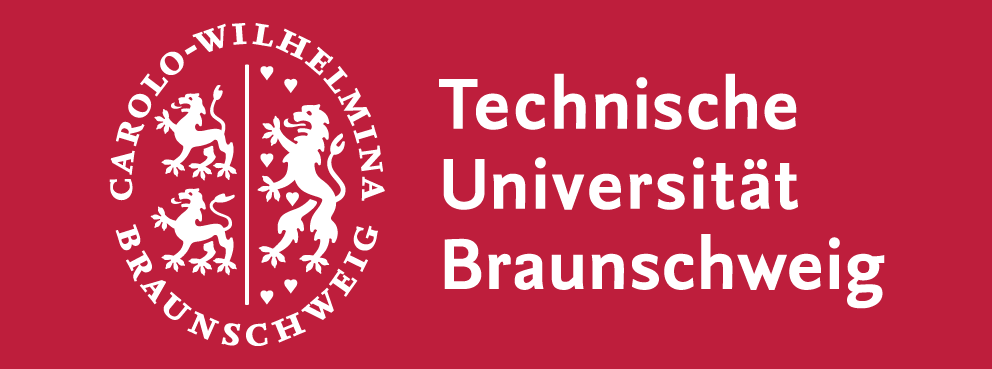 در کل شما به عنوان یک تیم دو نفره باید روی شش عامل اصلی زیر تمرکز کنید:
مراسم شروع: ما این برنامه را در ماه آوریل (ترم تابستانی)/ اکتبر (ترم زمستانی) با یک مراسم شروع همگانی آغاز می کنیم، که در آن شما راهنمای خود را می شناسید.
دیدار موضوعی جداگانه: در این 5 دیدار موضوعی جداگانه با راهنمای خود در طول ترم، شما می توانید از زوایای مختلف درباره موضوع فرهنگ تبادل نظر کنید. ساختار دیدارها از قبل تعیین می شود - هدف از این کار آن است که پیشنهادها و ایده های زیادی را برای گفتگوی شما فراهم کند. کارهای کوچک و بازی هایی نیز وجود دارند که می توانید آنها را با همراهی یکدیگر انجام دهید. همچنین می توانید موضوعات و گفتگوهای فراتر از آنها و کاملا مختص به خود را مطرح کنید. این امکان را خواهید داشت تا همدیگر را بشناسید و تفاوت دانشگاه ها در آلمان و کشور زادگاه خود را کشف کنید. افزون بر آن، می توانید درباره شباهت ها و تفاوت های دوستی ها در فرهنگ های خود صحبت کنید. همچنین می توانید درباره اینکه هنگام سفر به یک کشور دیگر چه چیزهایی برای شما آسان و چه چیزهایی سخت است تبادل نظر کنید. سرانجام، با همدیگر درباره چگونگی برنامه ریزی برای آینده در آلمان یا یک کشور دیگر را بررسی می کنید.
فعالیت های اوقات فراغت: در کنار دیدارهای دو نفره که ساختار آنها از قبل مشخص شده است، فعالیت های مشترک اوقات فراغت وجود دارند تا در آنها با فرهنگ یکدیگر بیشتر آشنا شوید. در چارچوب این برنامه، شما باید حداقل 4 فعالیت اوقات فراغت را انجام دهید. این فعالیت ها را می توانید به صورت مستقل تعیین کنید و در گروه بزرگ نیز همراه با سایر تیم های دو نفره اجرا کنید. درباره اینکه دقیقا چه کاری انجام می دهید، باهم در گروه دو نفره تصمیم می گیرید. مثلا در زمستان، بازار کریسمس یک گزینه محبوب است، در حالیکه در تابستان همیشه می توانید بستنی بخورید. ما نیز چند فعالیت را پیشنهاد می کنیم. در این فعالیت ها شما می توانید به صورت مشترک همراه با سایر تیم های دو نفره شرکت کنید. در پایان ترم، شما در حدود دو صفحه گزارش و نظرات خود را درباره فعالیت های اوقات فراغت خود می نویسید.
دیدارهای تبادل نظر: شما همچنین در یک دیدار تبادل نظر همراه با سایر دانشجویان بین المللی شرکت می کنید. در آنجا ما می خواهیم شما تجربیات قبلی تان را بازتاب دهید و درباره آنچه که تاکنون در برنامه SCOUT یاد گرفته اید بحث کنید.
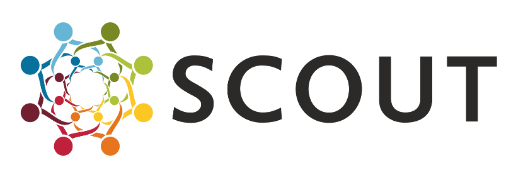 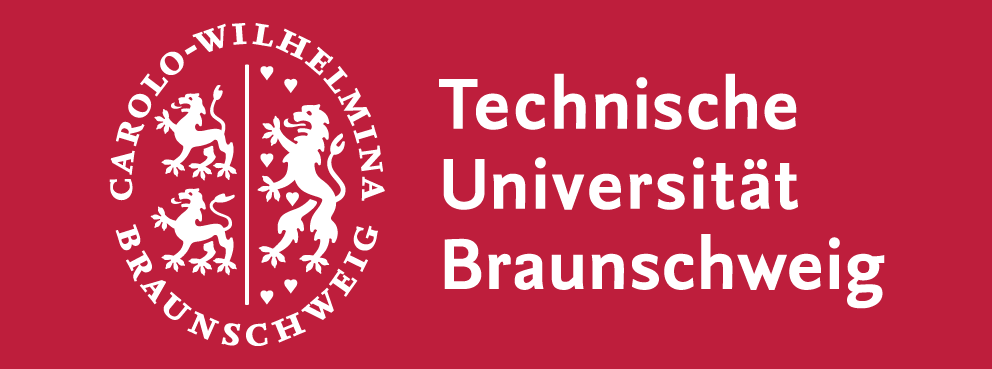 مراسم پایانی: در پایان ترم، یک دیدار پایانی گروهی با همه شرکت کنندگان برگزار می شود. در این دیدار می توانید به صورت گروهی تجربیات خود را بازتاب دهید.
همراهی به وسیله تحقیقات: برنامه SCOUT همچنین از طریق تحقیقات همراهی می شود. از آنجا که دانشجویان بین المللی و بومی در طول ترم فرم های مختلفی را پر می کنند، ما می توانیم به صورت مستمر برنامه را ارزیابی کرده و بهبود بخشیم. ما همچنین می خواهیم متوجه شویم برنامه چه تاثیراتی مثلا بر توسعه توانایی بین فرهنگی شرکت کنندگان داشته یا شبکه های اجتماعی شرکت کنندگان را چگونه تغییر داده است.
اگر شما همه عناصر اصلی برنامه SCOUT را انجام داده باشید، بسته به رشته تحصیلی می توانید 2 واحد دانشگاهی کسب کنید. لطفا توجه داشته باشید که شرایط محاسبه باید مستقیما با بخش مربوطه یا حوزه تخصصی مربوطه هماهنگ شود.

اگر مشکلاتی پیش بیایند یا پرسش هایی داشته باشید، می توانید با ما تماس بگیرید و ما تا حد امکان به شما کمک خواهیم کرد: scout@tu-bs.de

امیدواریم ترم هیجان انگیزی را با شما و همه شرکت کنندگان دیگر داشته باشیم!

با احترام فراوان
تیم SCOUT شما
Kontakt
© Technische Universität Braunschweig
Abteil. für Arbeits-, Organisations- und Sozialpsychologie
Univ.-Prof. Dr. Simone Kauffeld
Spielmannstraße 19
38106 Braunschweig
 +49 531 391-2547
 scout@tu-braunschweig.de
 www.tu-braunschweig.de/scout
In Kooperation mit
Technische Universität Braunschweig
International Office
Dr. Astrid Sebastian
Bültenweg 74/75
38106 Braunschweig
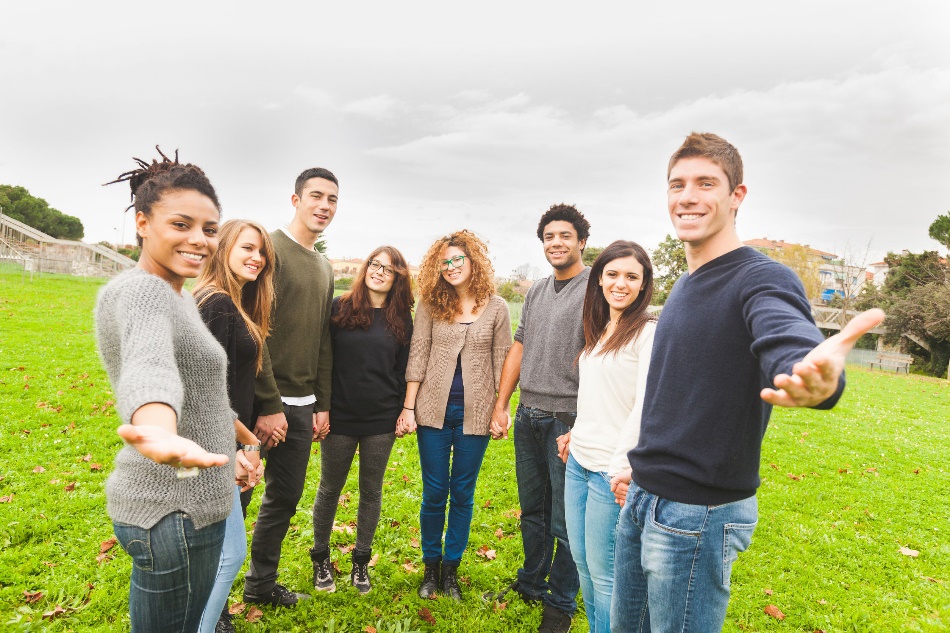 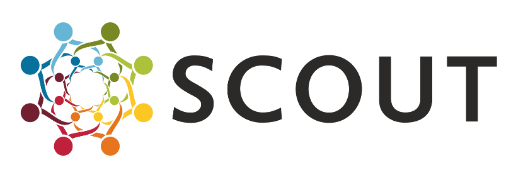 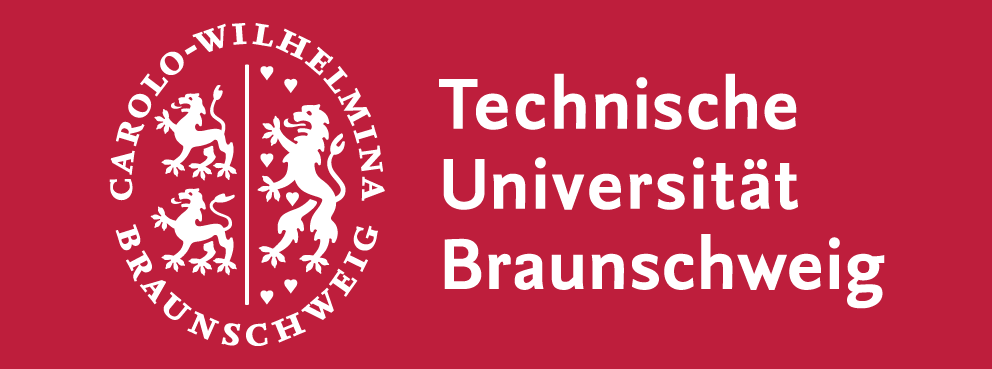